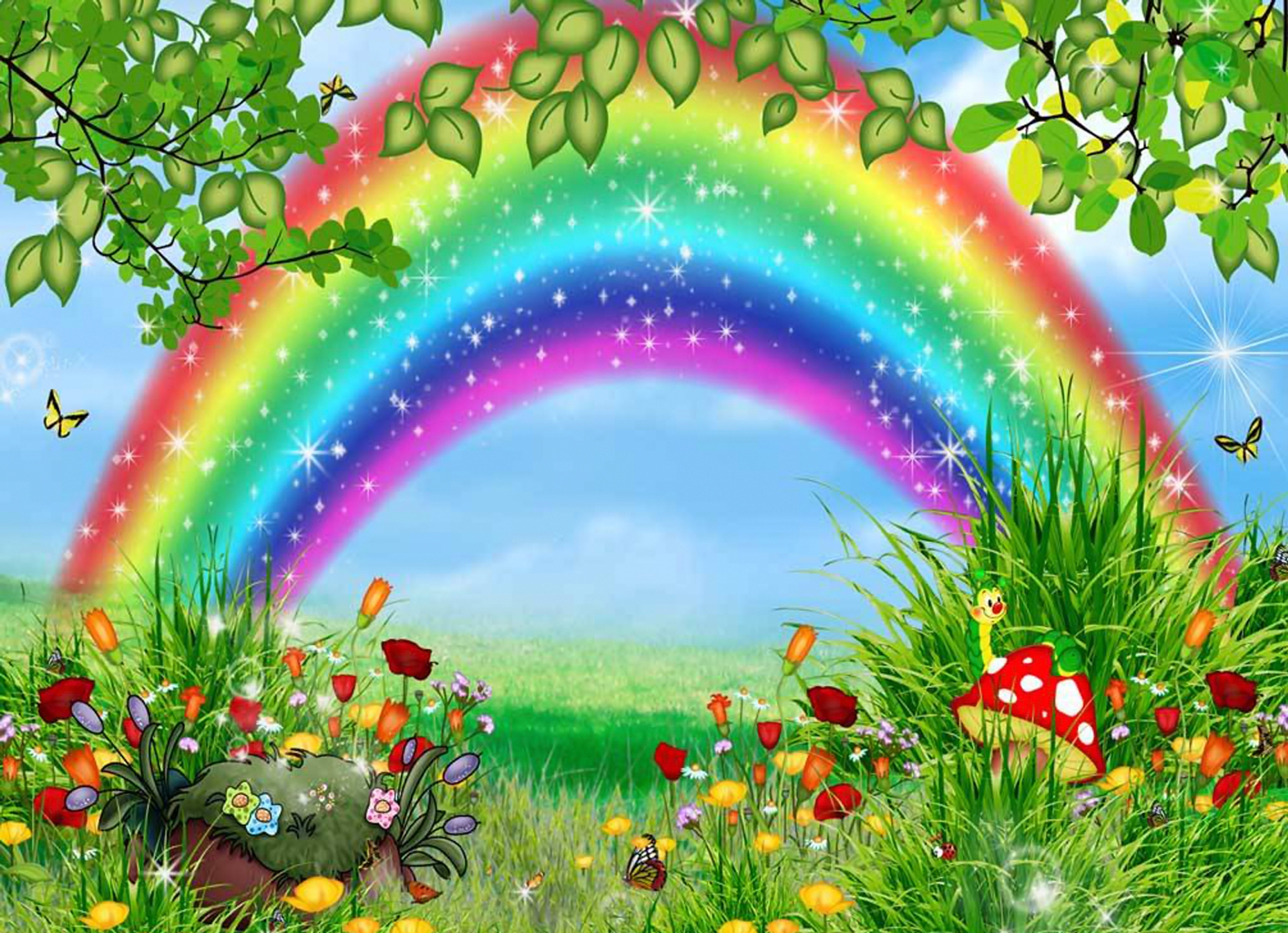 Муниципальное казенное дошкольное образовательное  учреждениеКыштовский детский сад «Солнышко»
Проект 
«Театр сказок»
Автор проекта:
музыкальный руководитель Долгих А.А.
Актуальность.
Ребёнок проникается добрыми чувствами, переживает вместе с героями сказок, а вместе со всем этим постигает простую и сложную, поучительную и удивительную правду жизни.Любовь к театральному творчеству, желание передать эту любовь детям, стремление через театральное мастерство сделать жизнь ребёнка счастливее, а внутренний мир богаче;               поверхностные знания детей о                    разных видах театра в детском саду                     стало опорной точкой для создани    проекта.
1 этап. Организация «точки удивления»
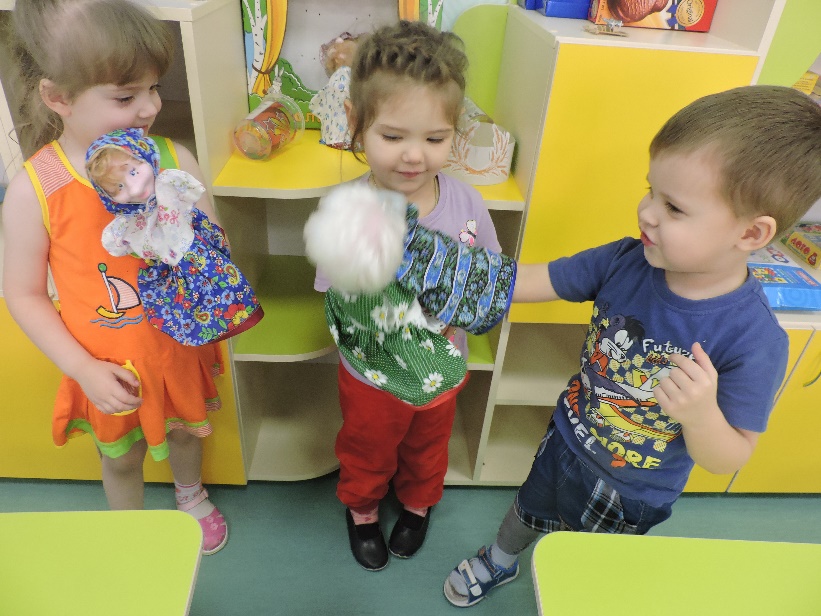 Ребята заинтересовались атрибутами и реквизитами театра.
Цель: Познакомить детей с театром и известными сказками. Воспитывать любовь и интерес к сказкам и сказочным героям.
Задачи:1. Пробудить интерес детей к театру.2. Создать условия для развития творческой активности детей в театрализованной деятельности.3. Формировать знания детей о сказках;4. Воспитывать интерес к искусству.
Ожидаемые результаты-Дети познакомились с театром и его видами.-Сформированы знания о сказках.- Дети умеют импровизировать.- Пополнение ППРС
3 этап. Реализация запланированных мероприятий.
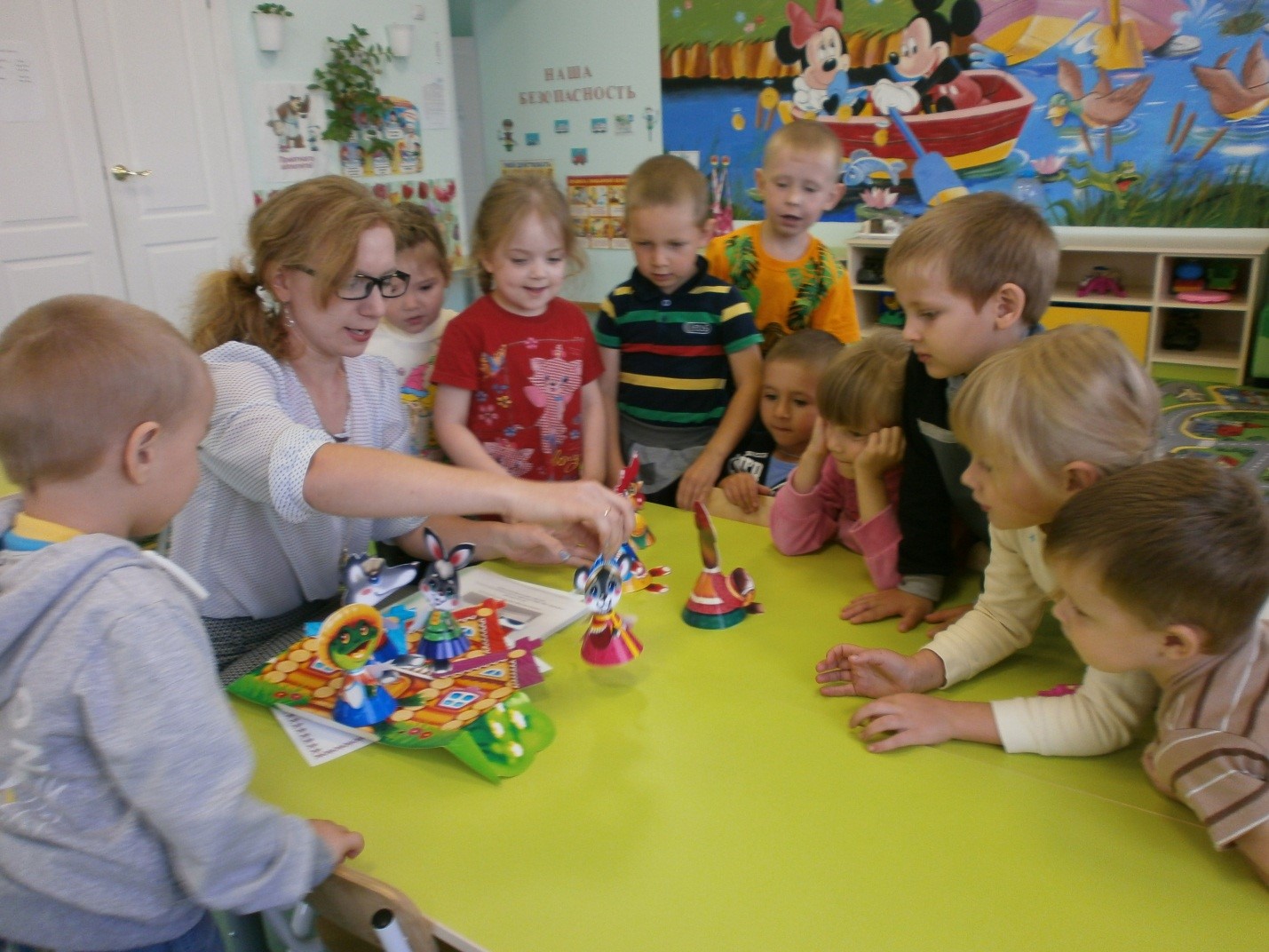 * Беседа о театре и видах театра. * Показ презентации «Детям о театре»
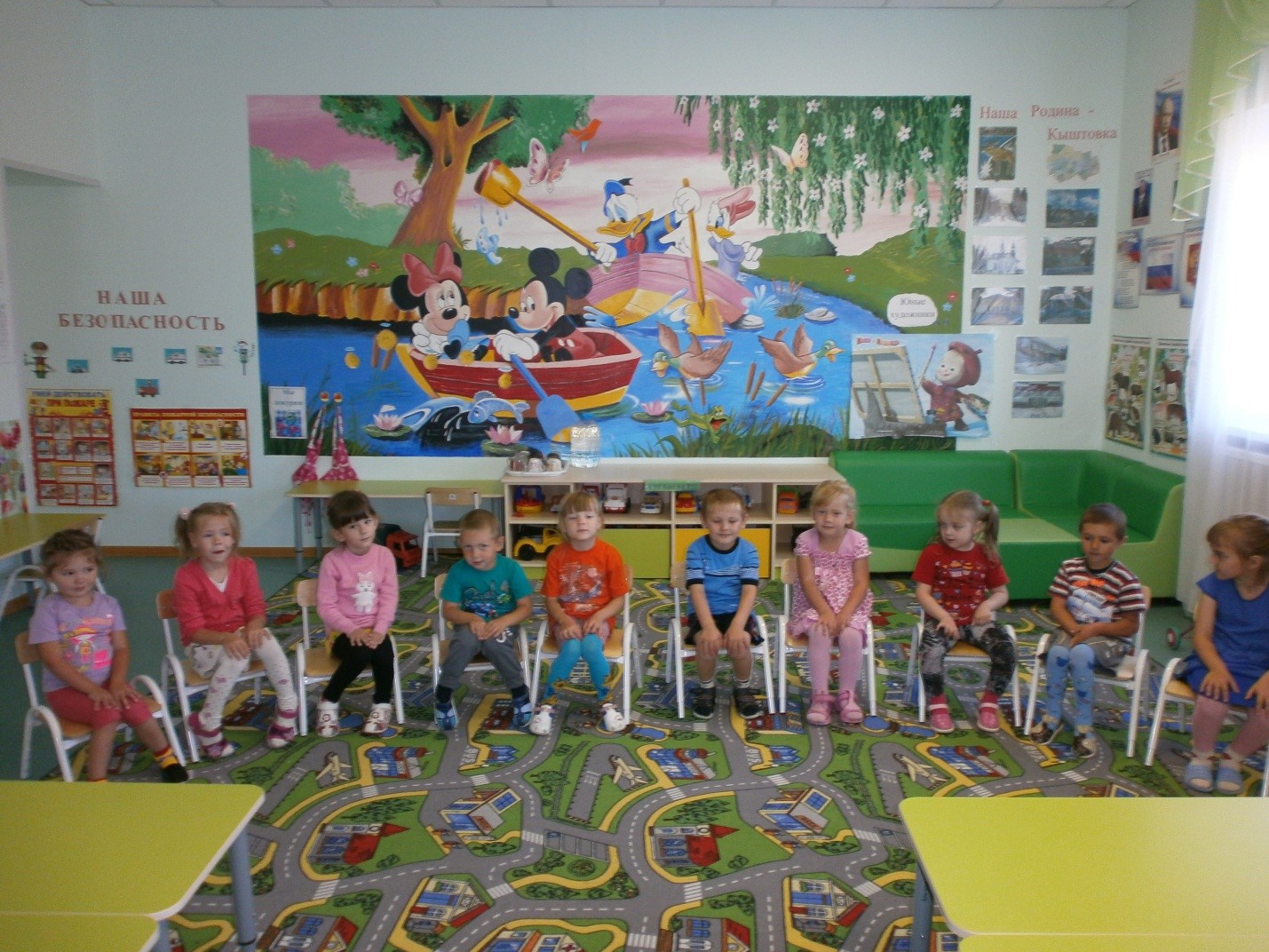 Поход в РДК на премьеру сказки «Красная шапочка»
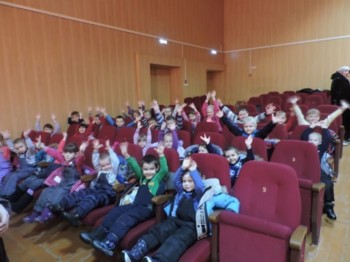 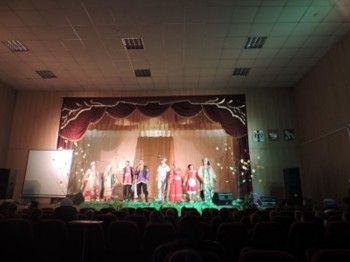 Просмотр театрализованного представления «Супер-заяц».Обсуждение увиденного.
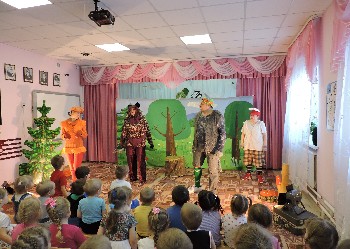 Изготовление афиши на сказку «Репка»
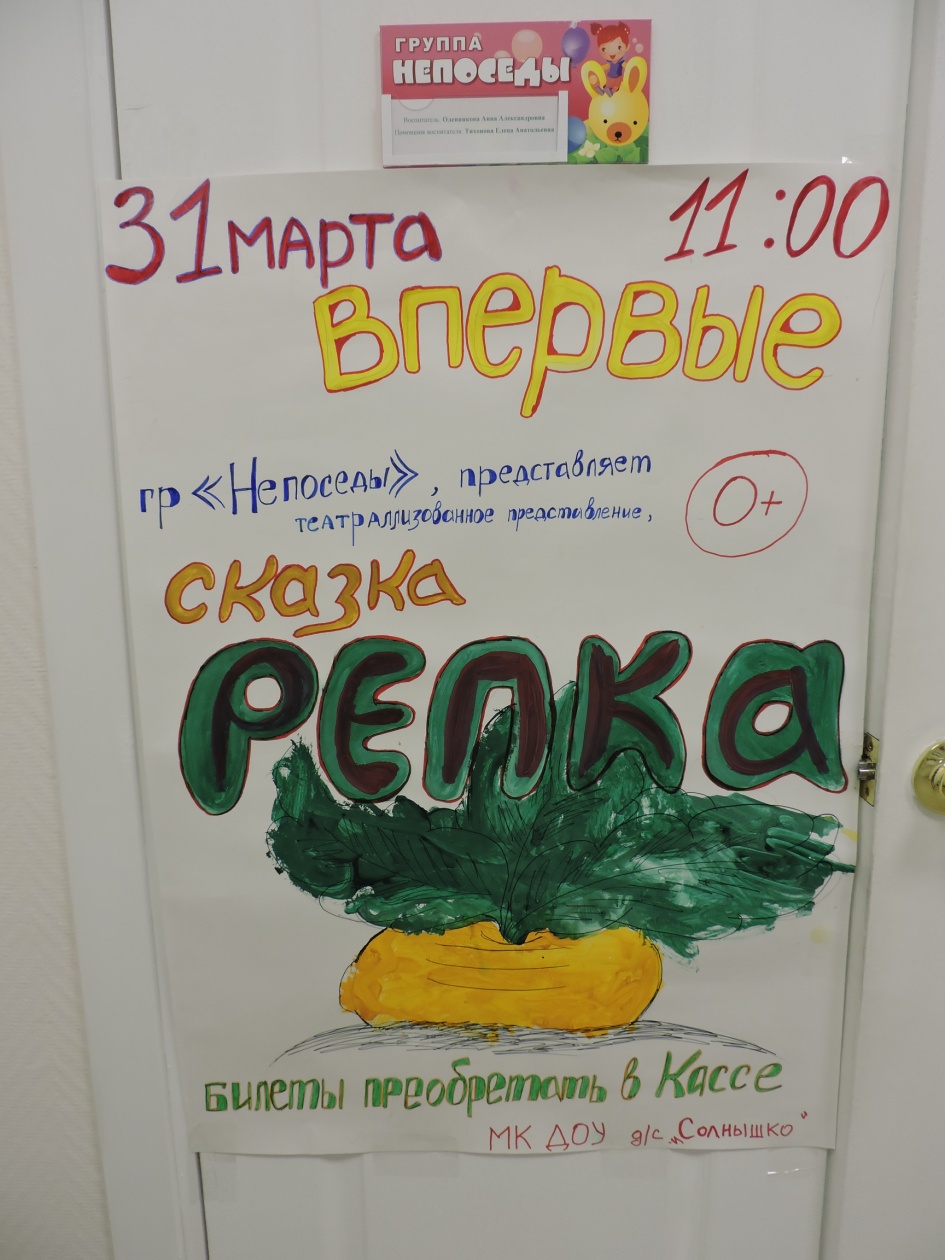 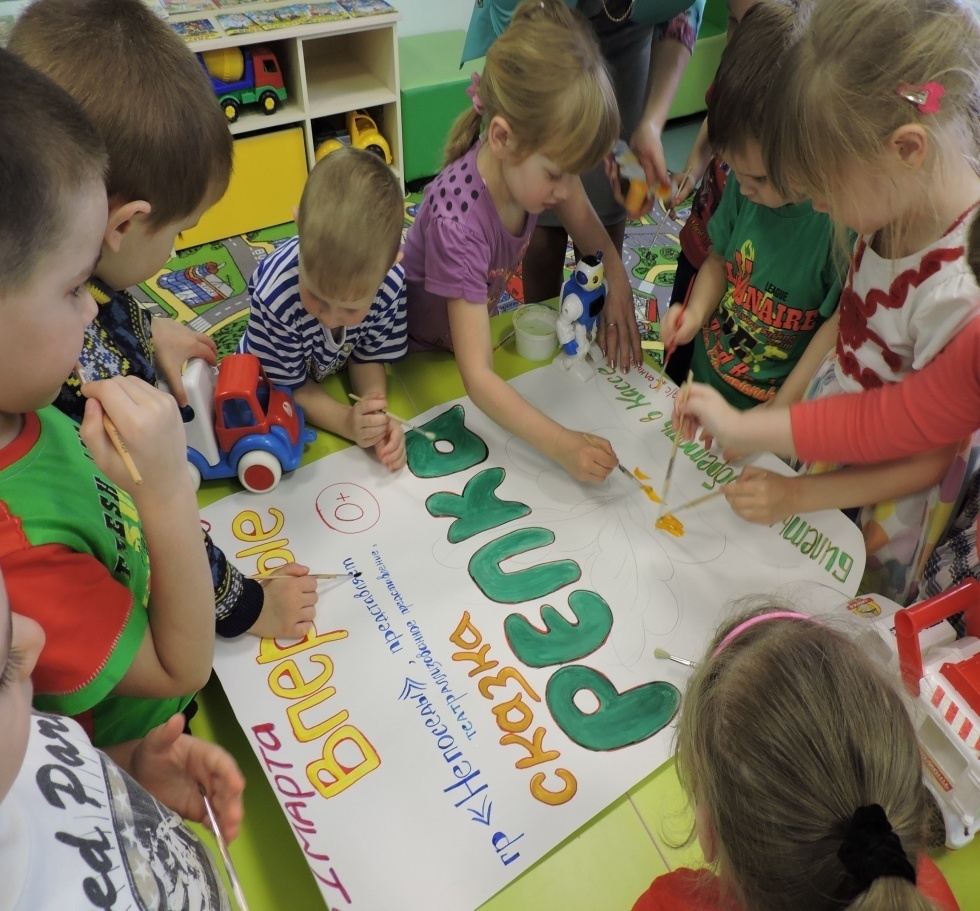 4 этап. Работа с родителями:-Знакомство родителей с планом проведения работы по проекту.-Консультации для родителей «Театр наш друг и помощник»-Подбор костюмов и изготовление декораций.
5 этап.
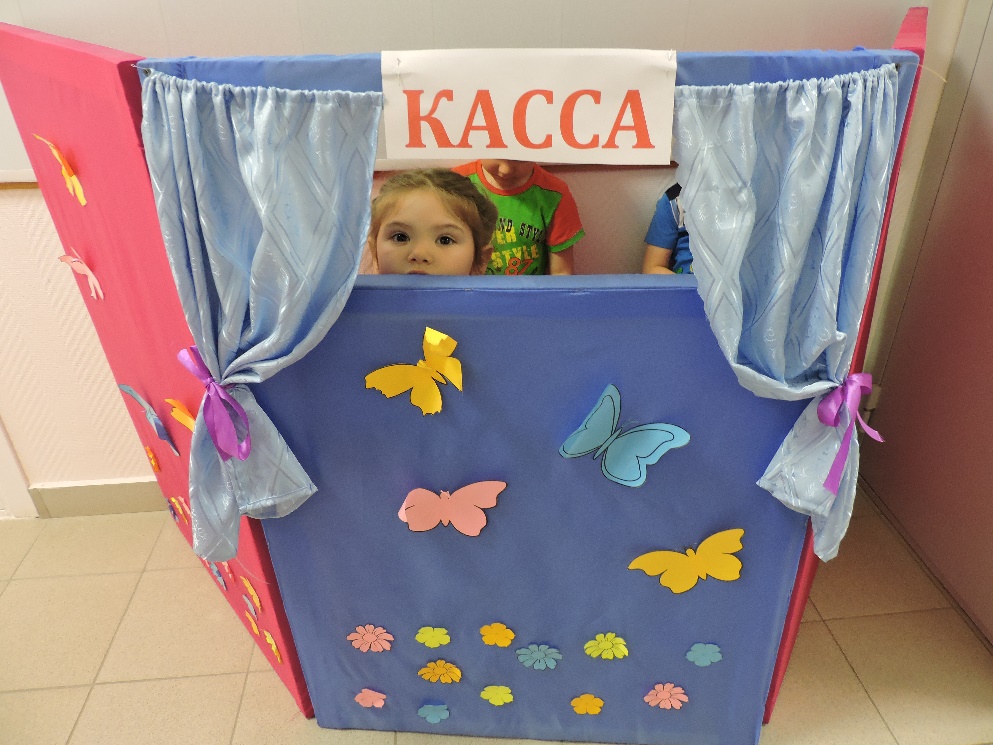 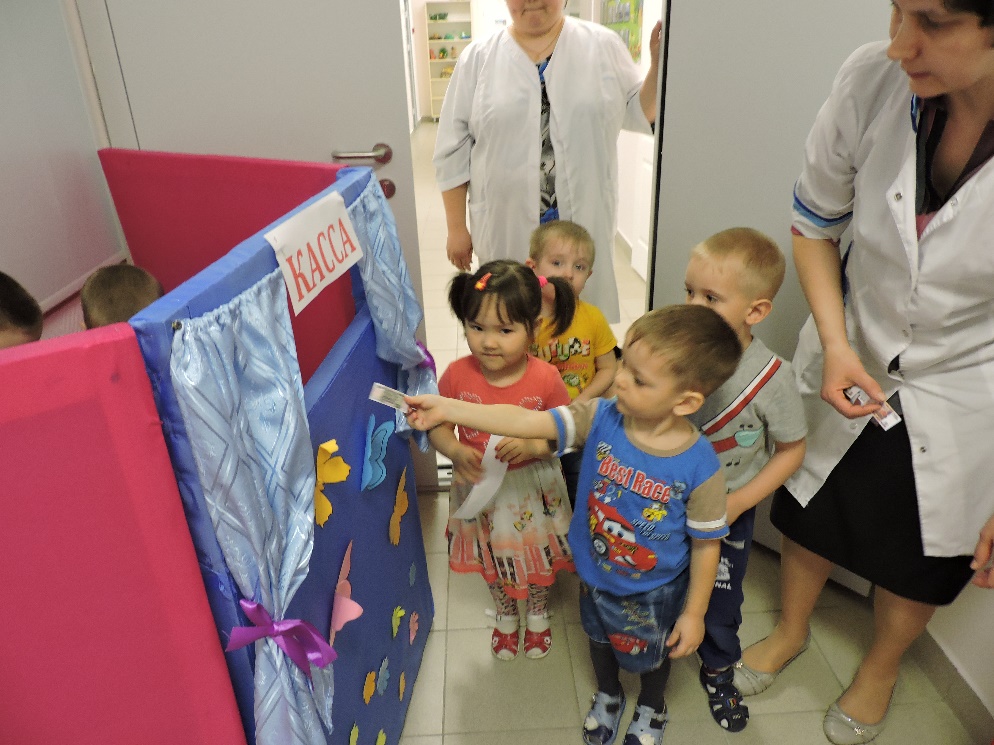 Работала касса. Все дети покупали билеты, 
перед началом представления.
Контролеры работают.
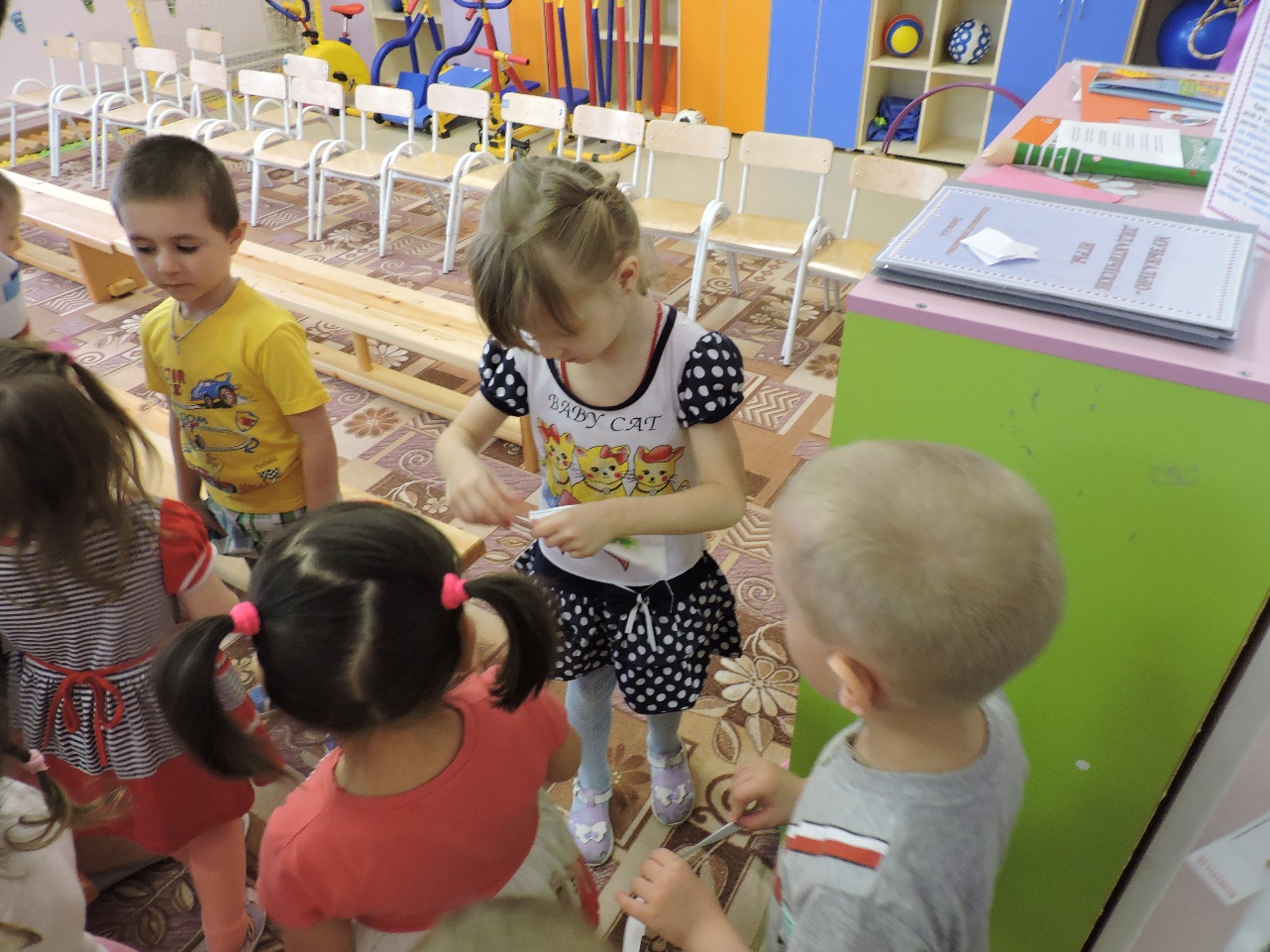 Артисты за кулисами.
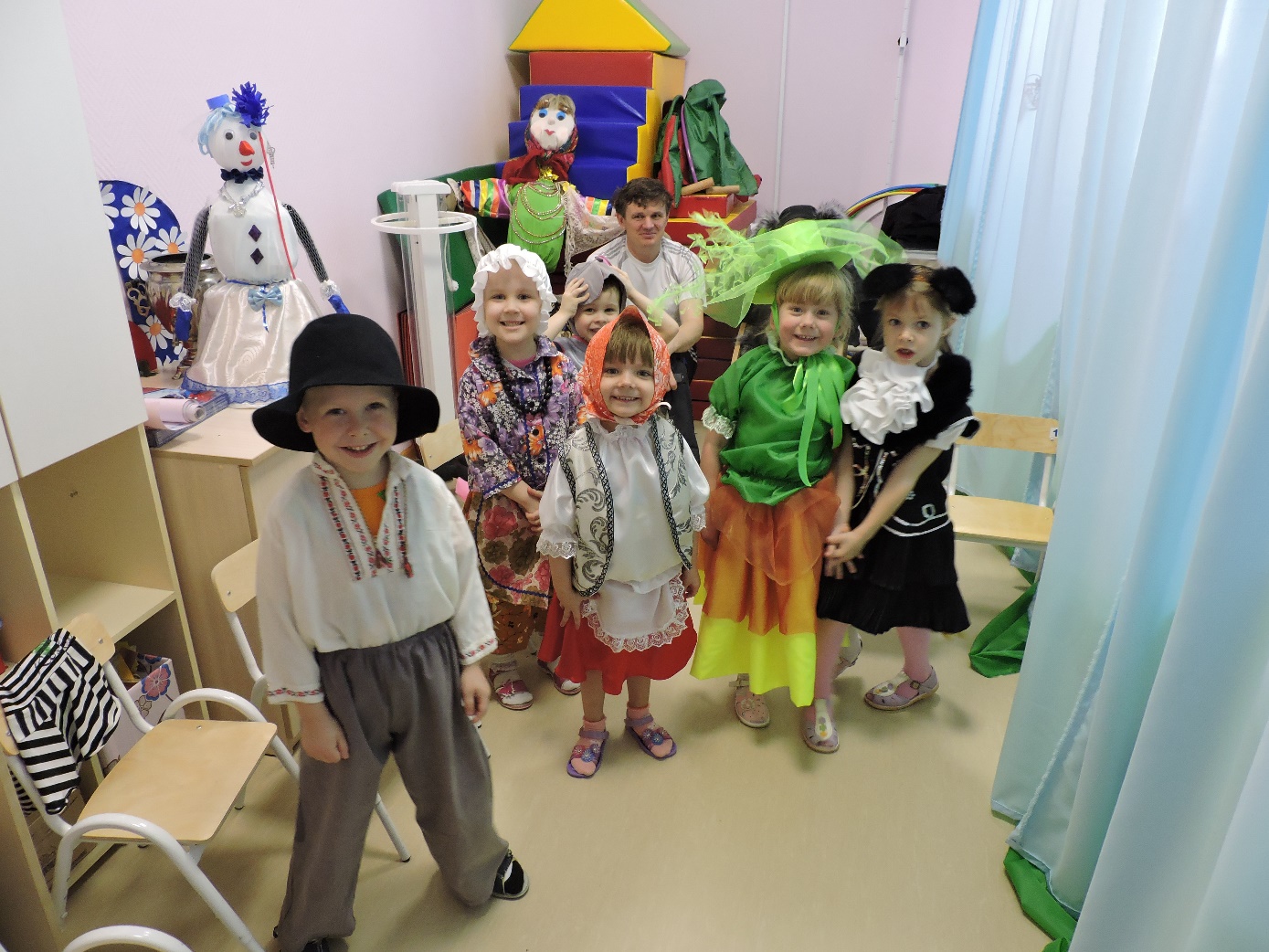 Итоговое мероприятие.
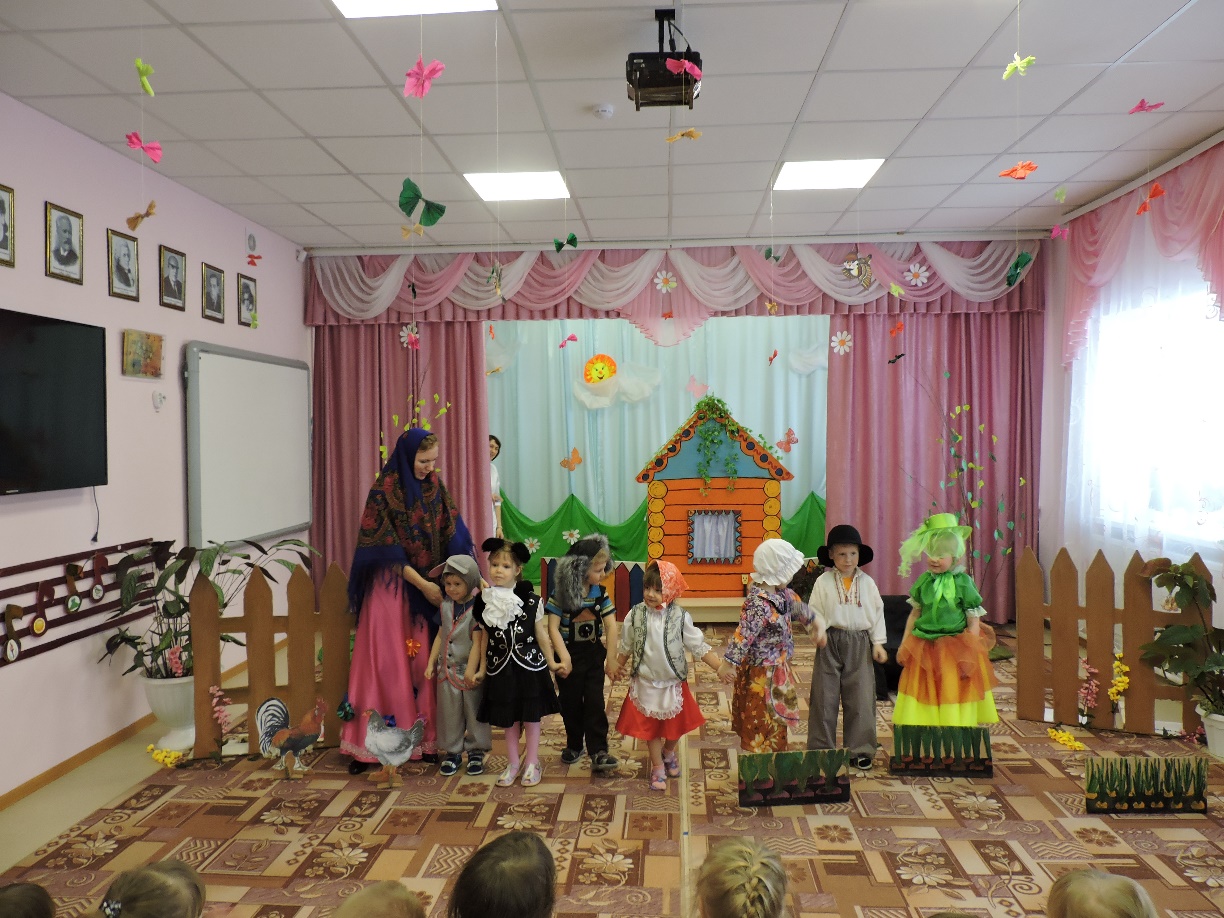 Театрализованное представление, сказка «Репка»
СПАСИБО за ВНИМАНИЕ